The Civil War
A presentation by
 John Doe
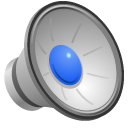 The United States of America
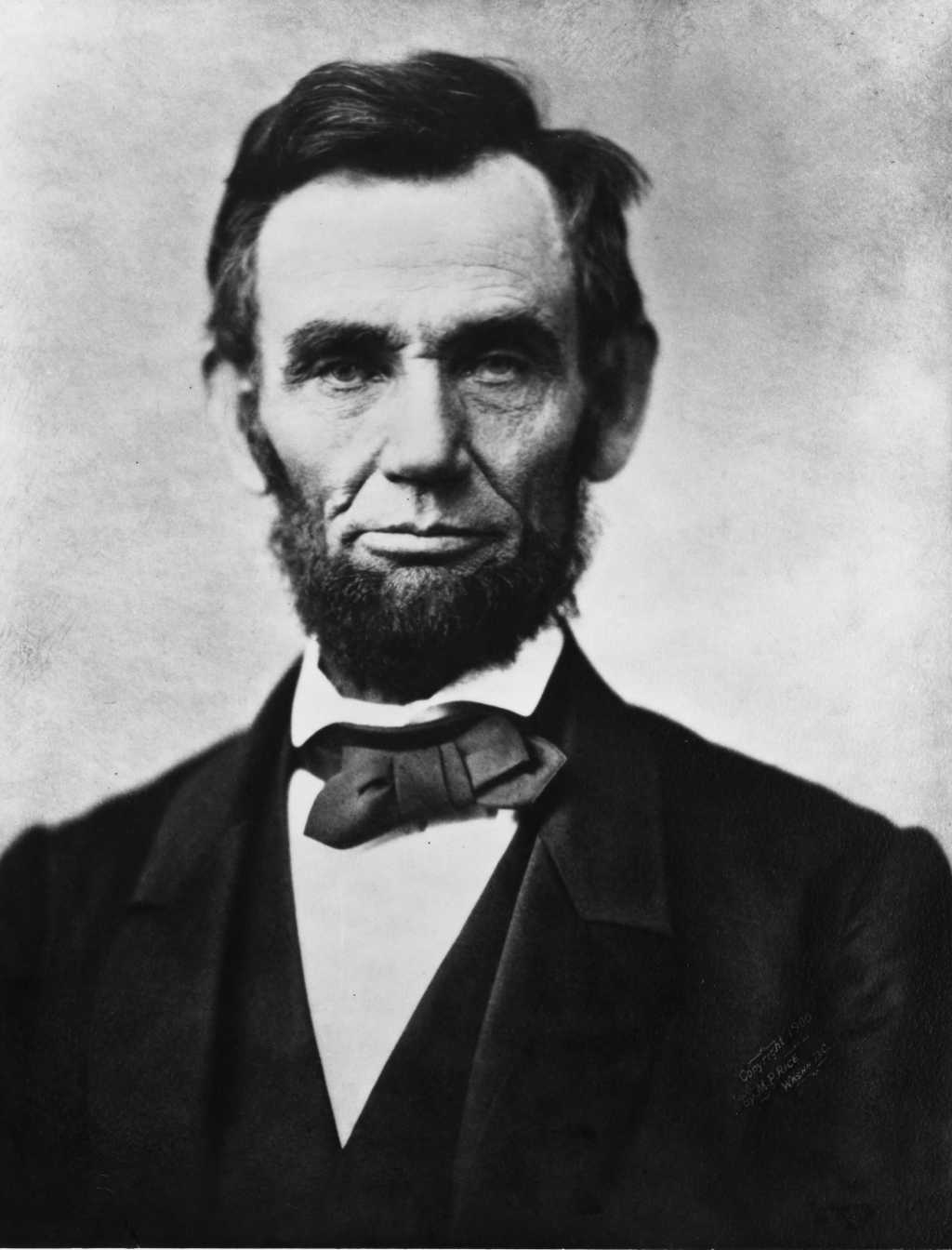 Abraham Lincoln was the President of the United States of America.
Image source: http://iamtheteaparty.net/wp-content/uploads/2010/05/abraham_lincoln1.jpg
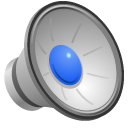 The United States of America
Jefferson Davis was the President of the Confederate States of America.
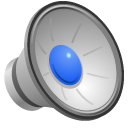 Image source:
http://www.knowledgehouse.info/images/Jefferson_Davis.png
The End